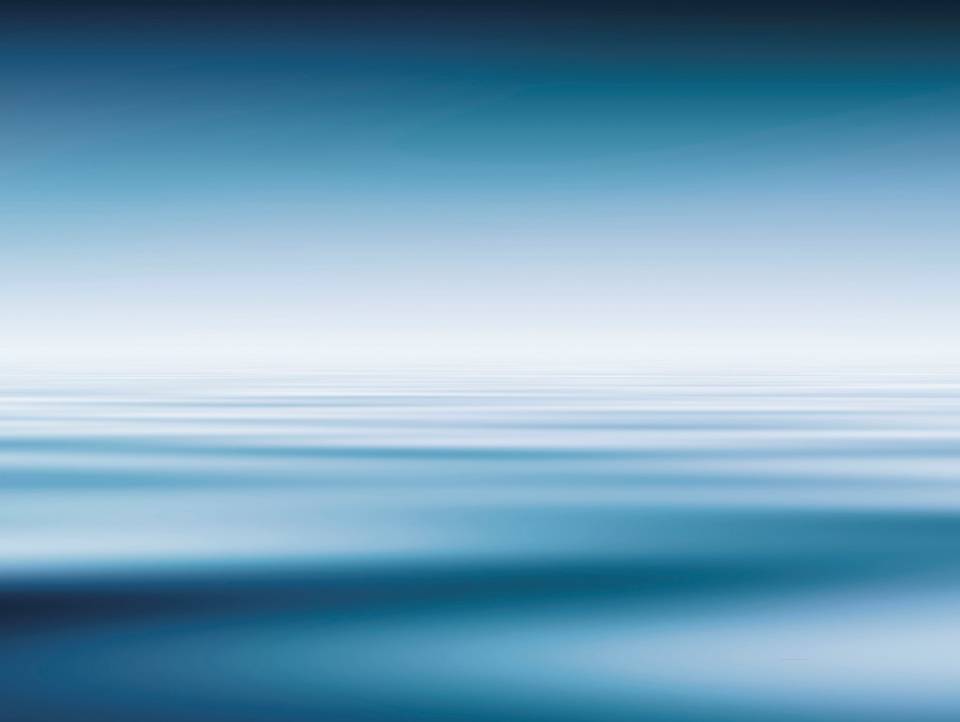 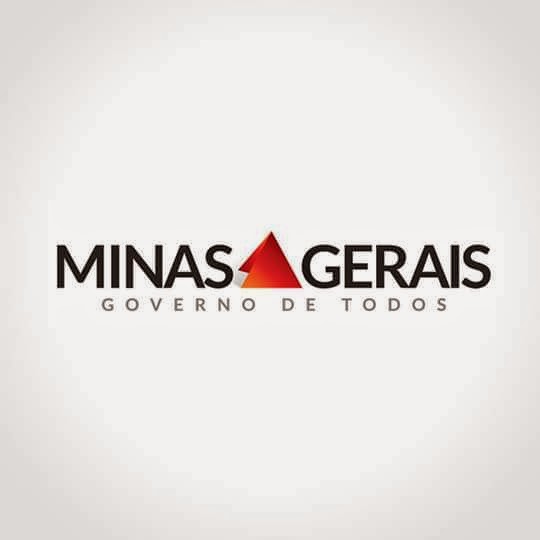 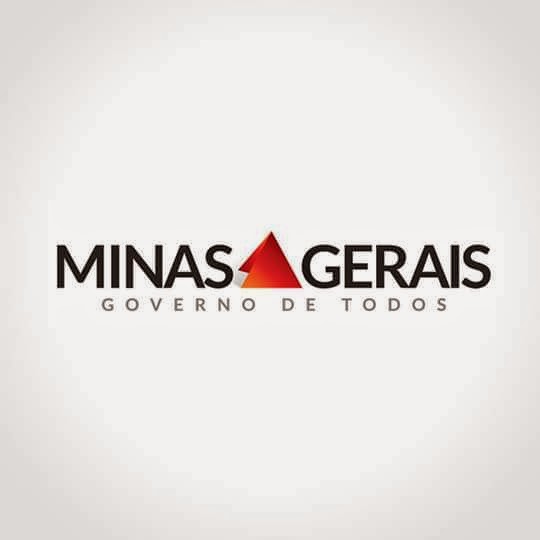 GOVERNO DO ESTADO DE MINAS GERAIS
GOVERNO DO ESTADO DE MINAS GERAIS
Secretaria de Estado De Desenvolvimento Regional, Políticas Urbanas e Gestão Metropolitana - SEDRU
Secretaria de Estado De Desenvolvimento Regional, Políticas Urbanas e Gestão Metropolitana - SEDRU
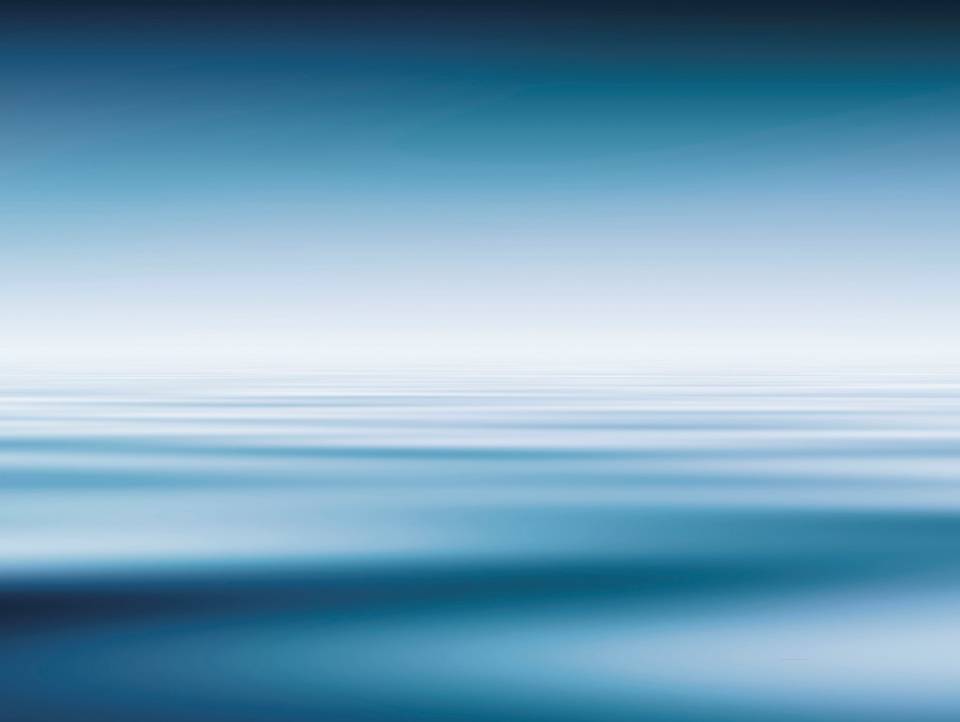 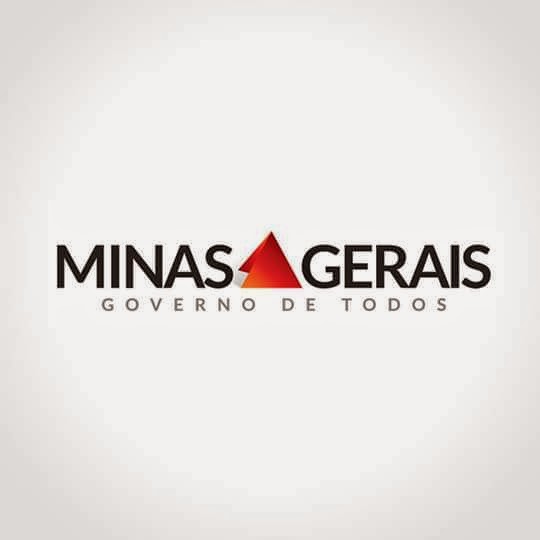 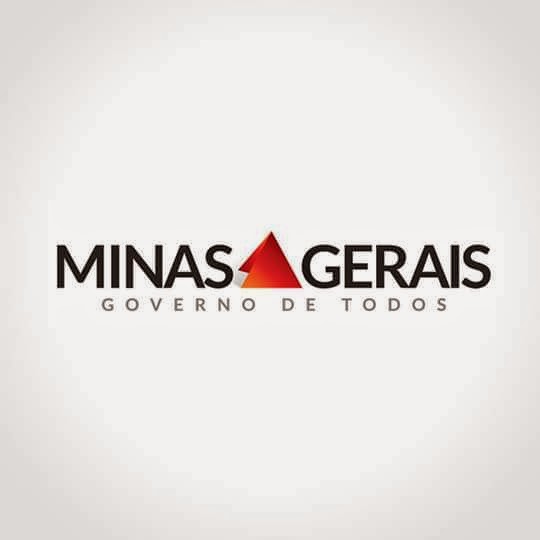 GOVERNO DO ESTADO DE MINAS GERAIS
GOVERNO DO ESTADO DE MINAS GERAIS
Subsecretaria de Estado Políticas UrbanasDiran Rodrigues de Souza FilhoSubsecretário
Secretaria de Estado De Desenvolvimento Regional, Políticas Urbanas e Gestão Metropolitana - SEDRU
POLITICA DE SANEAMENTO BÁSICO                        EM MINAS GERAIS


SEDRU TEM COMO COMPETÊNCIA O GERENCIAMENTO DA POLITICA DE SANEAMENTO BÁSICO EM MG.
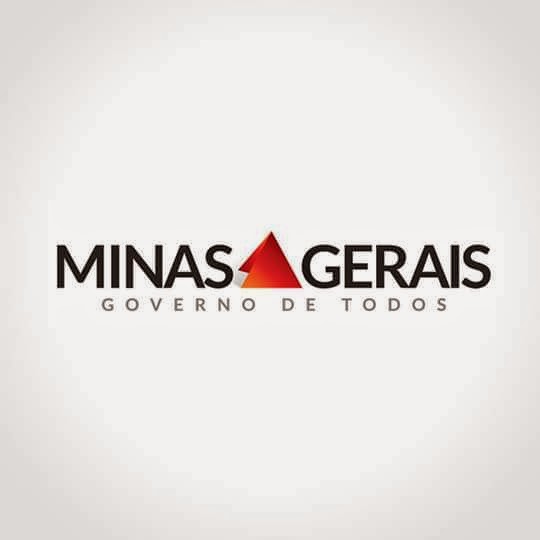 SANEAMENTO BÁSICO
Lei 11.445/07 – LEI DE SANEAMENTO
Componentes do Saneamento Básico:

Abastecimento de água potável;
Esgotamento sanitário;
Limpeza urbana e manejo de resíduos sólidos;
Drenagem e manejo de águas pluviais urbanas.
A Política é indelegável e, segundo a Lei 11.445/07, o Decreto 7.217 e a Resolução Recomendada 75/09 do Concidades, deve conter:

Elaboração do Plano Municipal de Saneamento Básico;
Definição da forma de prestação dos Serviços;
Definição das funções de regulação e fiscalização;
Parâmetros para a garantia do atendimento essencial à saúde, inclusive quanto ao volume mínimo “per capita” e à qualidade da água;
Definição dos direitos e deveres dos usuários.
"
Planejamento
Controle 
social
Controle 
social
Gestão do saneamento básico
Prestação dos Serviços
Fiscalização
Controle 
social
Controle 
social
Regulação
Gestão dos Serviços de Saneamento Básico 
Lei 11.445/2007
Cap. II – Exercício da Titularidade
Cap. III – Prestação Regionalizada
Cap. IV – Planejamento
Cap. V – Regulação
PAPEL DA SEDRU NA POLITICA DE SANEAMENTO BÁSICO DO ESTADO 

AUXILIAR NA ESTRUTURARAÇÃO DA GESTÃO DA POLITICA DE SANEAMENTO BÁSICO NOS MUNICÍPIOS MINEIROS;
Desenvolver o Plano de Saneamento do Estado de MG -  Termo de Referência concluído, previsão para conclusão do plano 18 meses;
Busca sistematizar e orientar, metodologicamente, a formulação da Política Pública de saneamento Básico e a elaboração dos Planos Municipais de Saneamento Básico - PMSBs, de acordo com a Lei 11.445/07, quanto às funções do Poder Público local, titular dos Serviços de Saneamento Básico, conforme os Capítulos II e IV da referida Lei;
Através da execução do Plano Estadual de Saneamento Básico o Estado, no que compete a SEDRU, buscará alcançar o objetivo do MILÊNIO – UNIVERSALIZAÇÃO DO SANEAMENTO EM MG.
PLANEJAMENTO
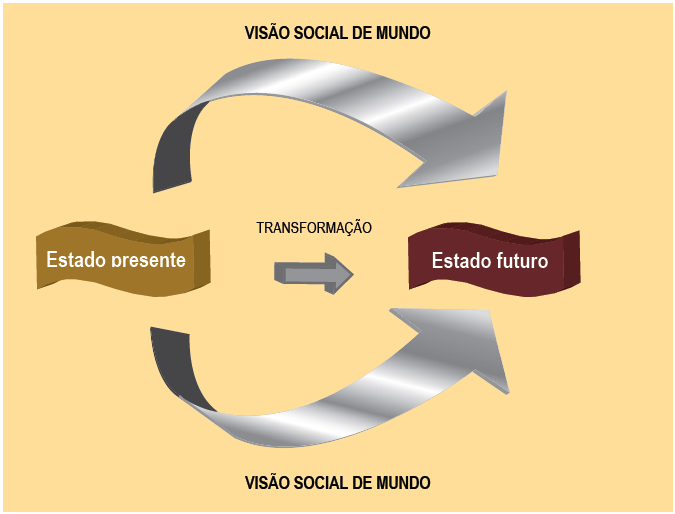 POLITICA DE RESÍDUOS SÓLIDOS EM MG

"resíduos em estado sólido ou semi-sólido resultantes de atividade industrial, doméstica, hospitalar, comercial, agrícola, de serviços e de os lodos provenientes de sistemas de tratamento de água e os de varrição, inclusive resíduos gerados em equipamentos e instalações de controle de poluição, bem como determinados líquidos cujas particularidades tornem inviável seu lançamento na rede pública de esgotos ou em corpos d'água; “
 
Art. 4º, XXIII, lei estadual 18.031/09
LOGÍSTICA REVERSA
Logística Reversa e a redução da geração de RSU    
A Política Nacional de Resíduos Sólidos (PNRS) define a logística reversa como um instrumento de desenvolvimento econômico e social caracterizado por um conjunto de ações, procedimentos e meios destinados a viabilizar a coleta e a restituição dos resíduos sólidos ao setor empresarial, para reaproveitamento, em seu ciclo ou em outros ciclos produtivos, ou outra destinação final ambientalmente adequada.
Logística Reversa
CONJUNTO DE ATRIBUIÇÕES INDIVIDUALIZADAS E ENCADEADAS
Logística Reversa
Logística Reversa
DELIBERAÇÃO NORMATIVA COPAM 188/2013
Estabelece diretrizes para implementação da logística reversa no Estado de Minas Gerais
Instrumento de pactuação do sistema de logística reversa (LR): termo de compromisso
Estabelece o edital de chamamento público para convite aos fabricantes e importadores e respectivas cadeias de distribuição e comercialização de produtos sujeitos a LR a apresentarem proposta de modelagem do sistema de logística reversa e dos compromissos a serem assumidos com o poder público estadual
Estabelece o cronograma para publicação do chamamento público dos setores produtivos 

Estabelece o conteúdo mínimo para a apresentação das propostas.
Logística Reversa
Setor Produtivo
Embalagens Plásticas de Óleos Lubrificantes
Lâmpadas de Vapor de Sódio e Mercúrio e de Luz Mista
Embalagens em Geral
Produtos Eletroeletrônicos e seus Resíduos
Descarte de Medicamentos
EMBALAGENS
Logística Reversa
O setor é objeto de implementação de logística reversa de forma prioritária: representam, em volume, grande parte dos resíduos dispostos de forma inadequada no país.
Papéis, plásticos, vidros, metais ferrosos e alumínio: 31,9% dos resíduos domiciliares gerados no Brasil.
Um dos principais objetivos da logística reversa é a redução da fração seca dos resíduos domiciliares a ser disposta em aterros sanitários.
EMBALAGENS
Logística Reversa
Proposta de acordo setorial
Apresentada pela Coalizão, formada pelas empresas de fabricantes de embalagens e fabricantes, comerciantes e distribuidores de produtos comercializados em embalagens, coordenada pela CEMPRE (Compromisso Empresarial para Reciclagem), visando acordo com o Ministério do Meio Ambiente (MMA).
Possui também como intervenientes representantes de recicladores, catadores e aparistas.
Apresenta definições, operacionalização, etapas e fases do sistema, responsabilidade das partes envolvidas, metas, formas de conscientização do consumidor, priorização da contratação de associações de catadores, dentre outros pontos exigidos no edital de chamamento.
EMBALAGENS
Logística Reversa
Proposta de acordo setorial
Por outro lado, o item II do parágrafo 36 da PNRS estabelece que os municípios com plano municipal de gestão integrada de resíduos sólidos devem estabelecer sistema de coleta seletiva.  Da mesma forma, o estudo de viabilidade técnica e econômica publicado pelo MMA e pelo IBAM define que coleta seletiva deve ser executada pelo Município, servindo de canal de conexão e de fonte de alimentação do SLR. 	
Dessa forma, é essencial a inclusão da participação do poder público municipal e entidades representativas desses na proposta e na discussão para acordo das atribuições dos titulares do serviço público de limpeza urbana e manejo de RS perante o disposto na PNRS e no Decreto 7404/2010.
conclusão
Logística Reversa
A logística reversa é ainda, de maneira geral, uma área com baixa prioridade. Isto se reflete no pequeno número de empresas que tem gerências dedicadas ao assunto. Pode-se dizer que estamos em um estado inicial no que diz respeito ao desenvolvimento das práticas de logística reversa. Esta realidade, como vimos, está mudando em resposta a pressões externas como um maior rigor da legislação ambiental, a necessidade de reduzir custos e a necessidade de oferecer mais serviço através de políticas de devolução mais liberais. 
Esta tendência deverá gerar um aumento do fluxo de carga reverso e, é claro, de seu custo. Por conseguinte, serão necessários esforços para aumento de eficiência, com iniciativas para melhor estruturar os sistemas de logística reversa. Deverão ser aplicados os mesmos conceitos de planejamento que no fluxo logístico direto tais como estudos de localização de instalações e aplicações de sistemas de apoio à decisão (roteirização, programação de entregas etc.)
conclusão
Logística Reversa
Isto requer vencer desafios adicionais visto ainda a necessidade básica de desenvolvimento de procedimentos padronizados para a atividade de logística reversa. Principalmente quando nos referimos à relação indústria - varejo, notamos que este é um sistema caracterizado predominantemente pelas exceções, mais do que pela regra. Um dos sintomas desta situação é a praticamente inexistência de sistemas de informação voltados para o processo de logística reversa. 
Um tópico a ser explorado em outra oportunidade diz respeito à utilização de prestadores de serviço no processo de logística reversa. Como esta é uma atividade onde a economia de escala é fator relevante e onde os volumes do fluxo reverso são ainda pequenos, uma opção viável se dá através da terceirização. Já é comum no Brasil a operação de empresas que prestam serviço de gerenciamento do fluxo de retorno de pallets. Se considerarmos o escopo mais amplo da logística reversa, existe espaço também para operadores que prestam serviços de maior valor agregado como o rastreamento e o reprocessamento de produtos usados.
Diran Rodrigues de Souza Filho
Subsecretário de Políticas Urbanas
diran.filho@urbano.mg.gov.br

Edicleusa Velloso Moreira
Superintendente de Saneamento do Estado de MG
Edicleusa.veloso@urbano.mg.gov.br

Zuleika Stela Chiacchio Torquetti 
Fundação Estadual do Meio Ambiente – FEAMzuleika.torquetti@meioambiente.mg.gov.br
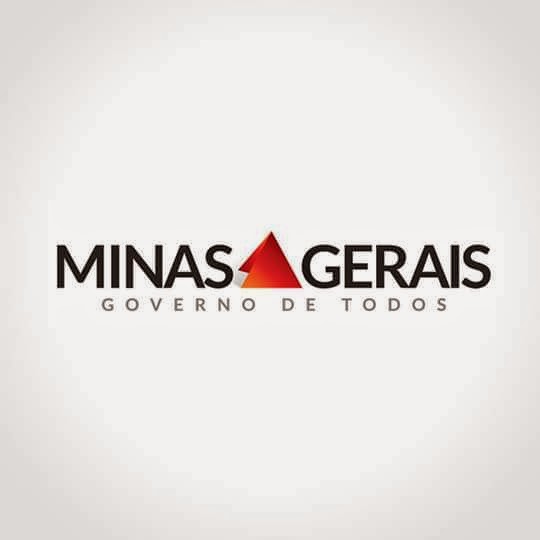